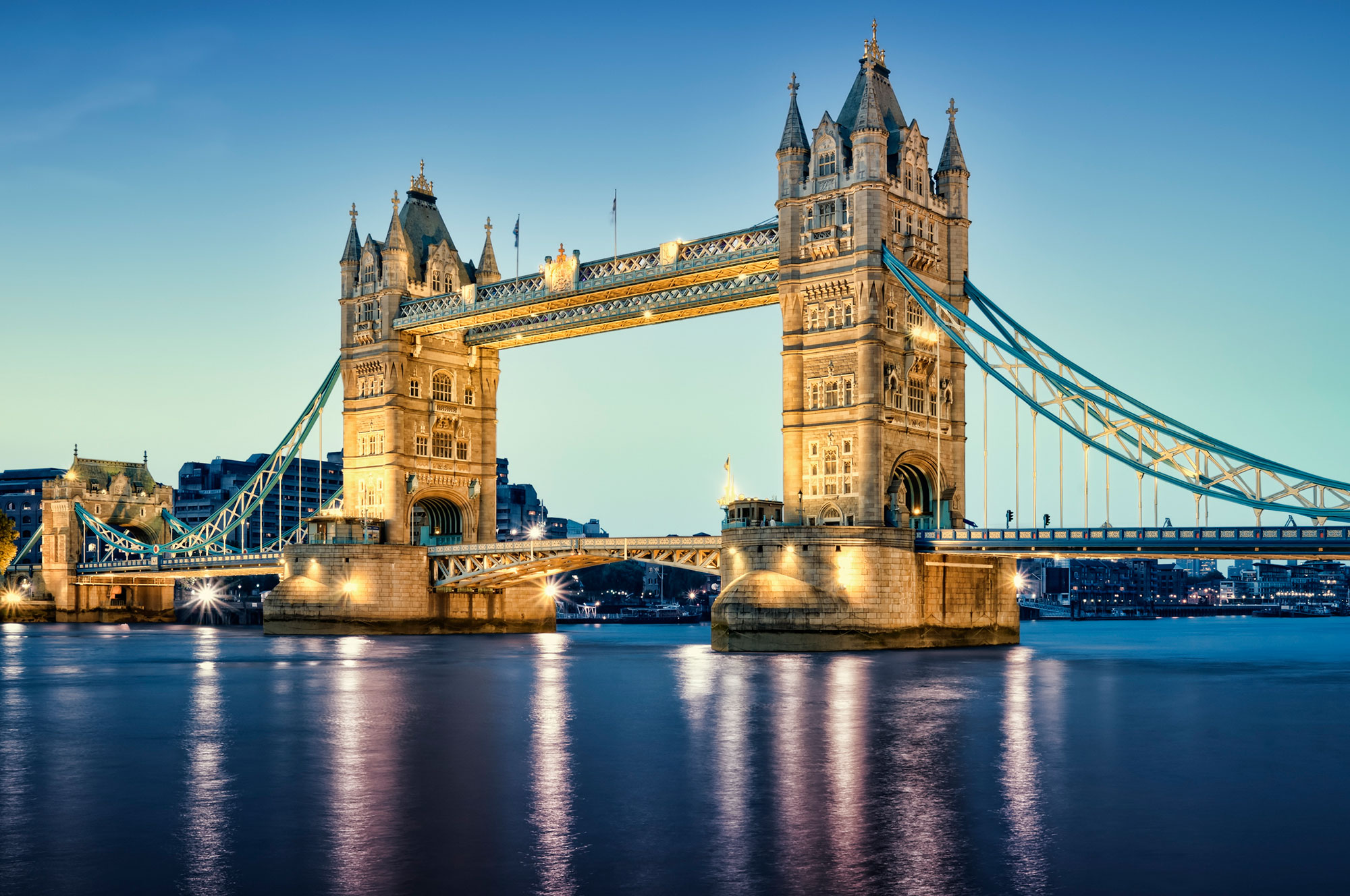 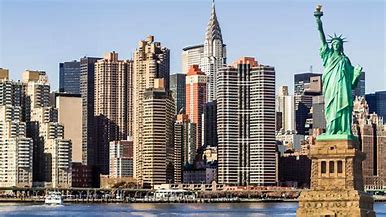 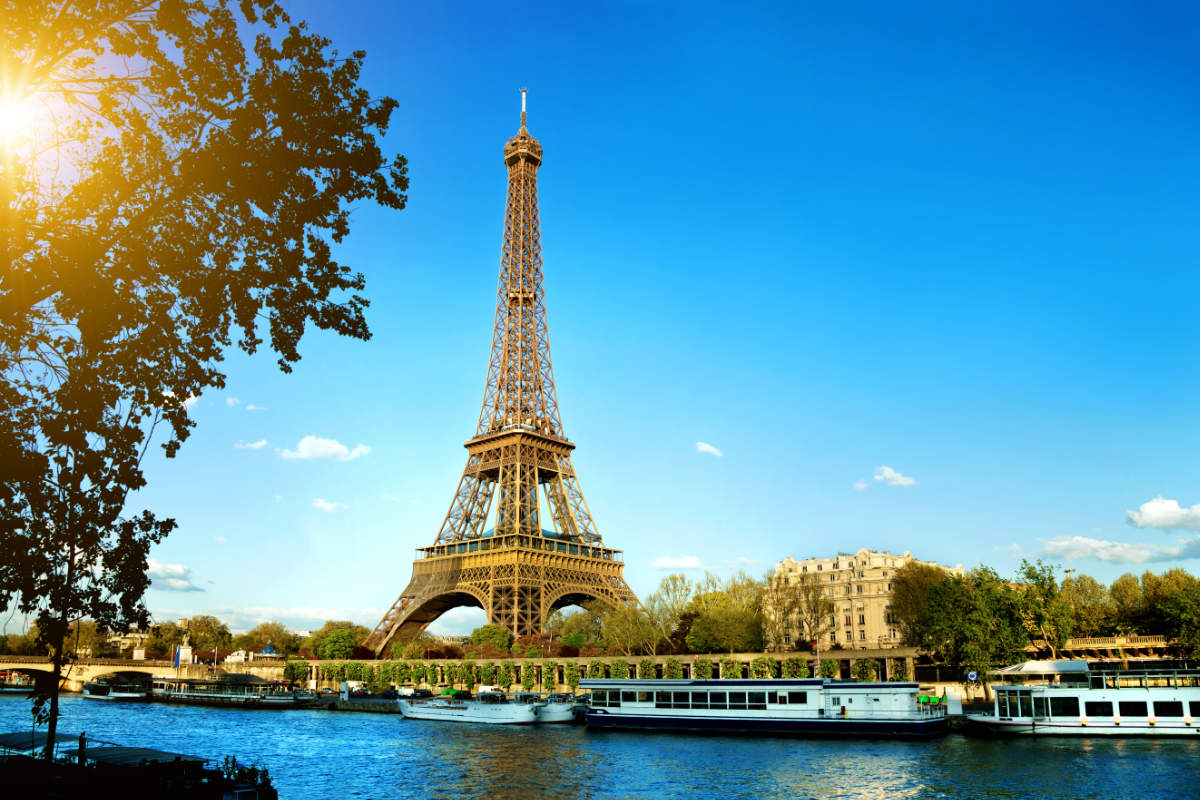 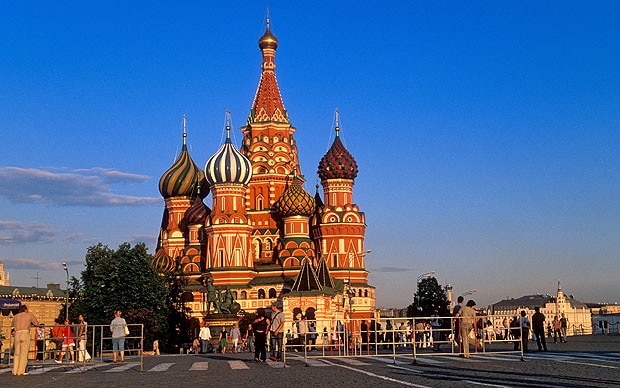 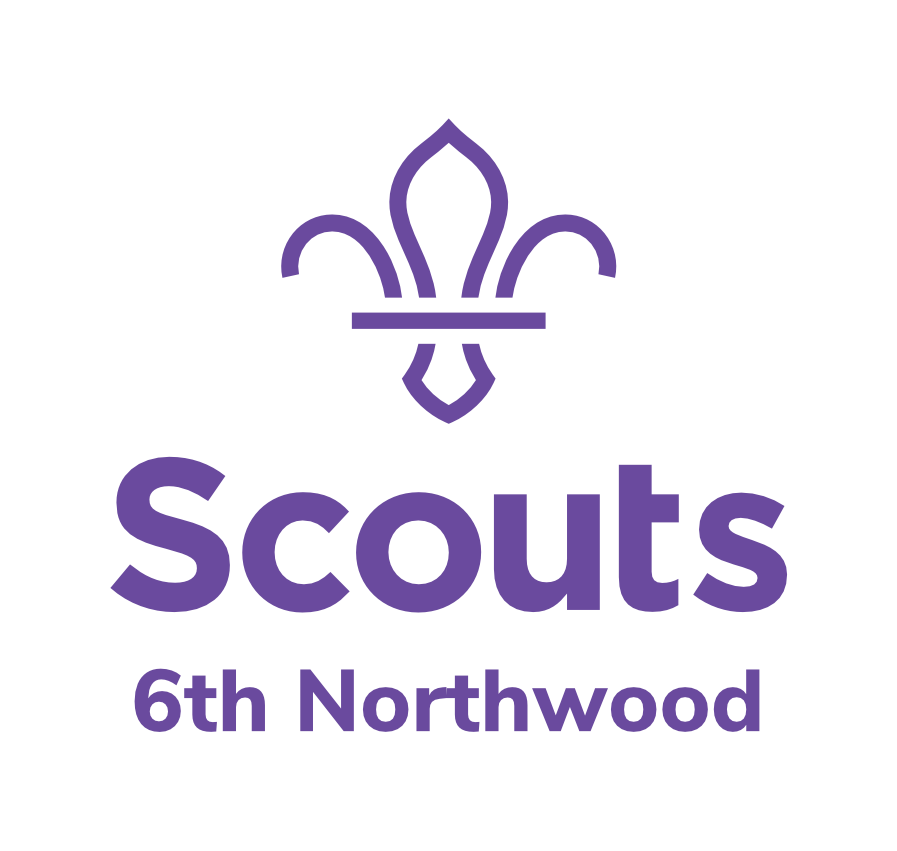 Capital Cities
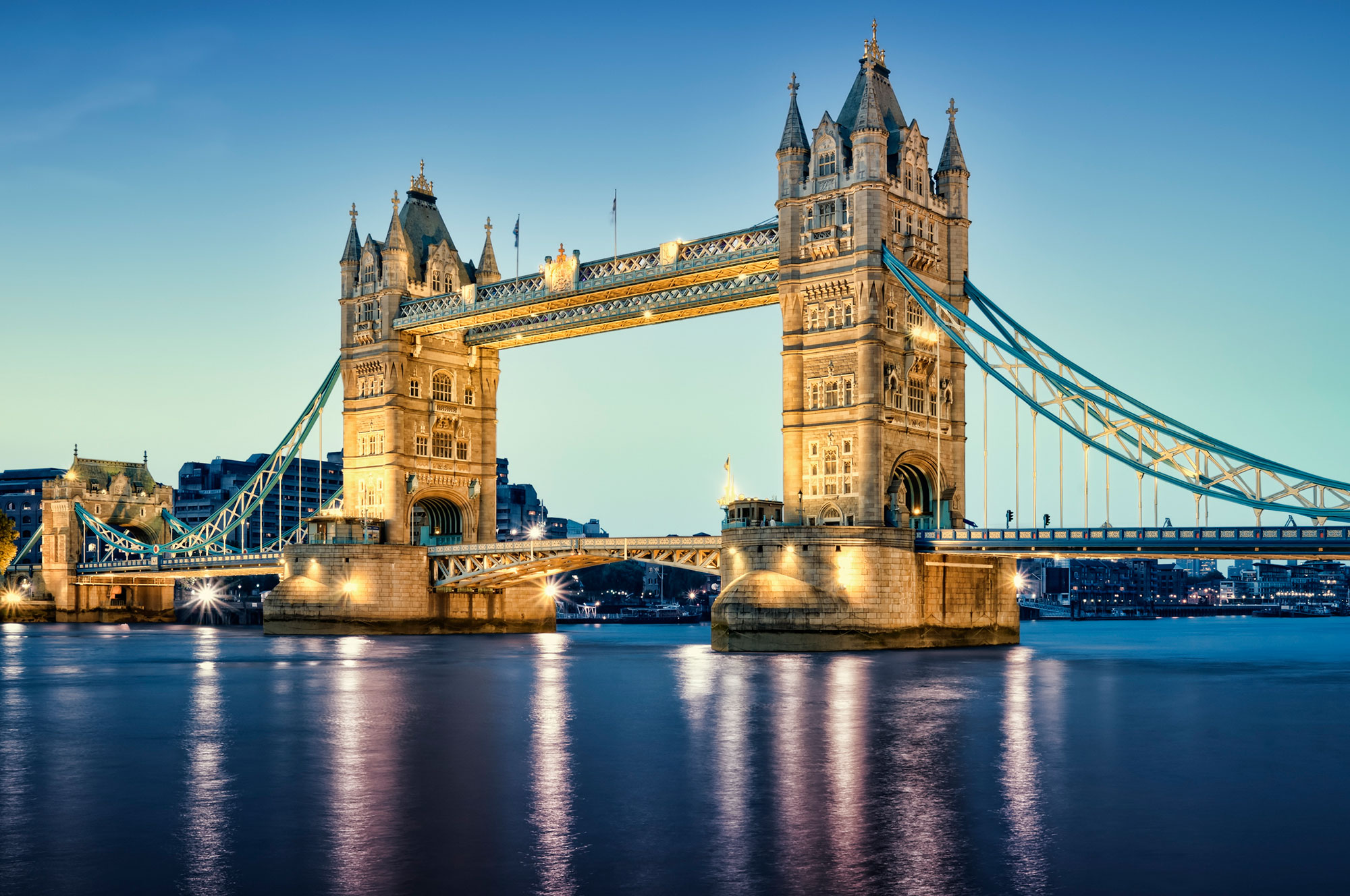 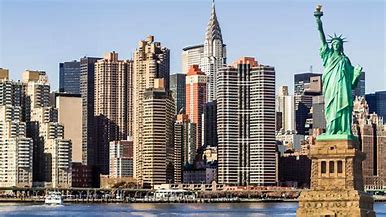 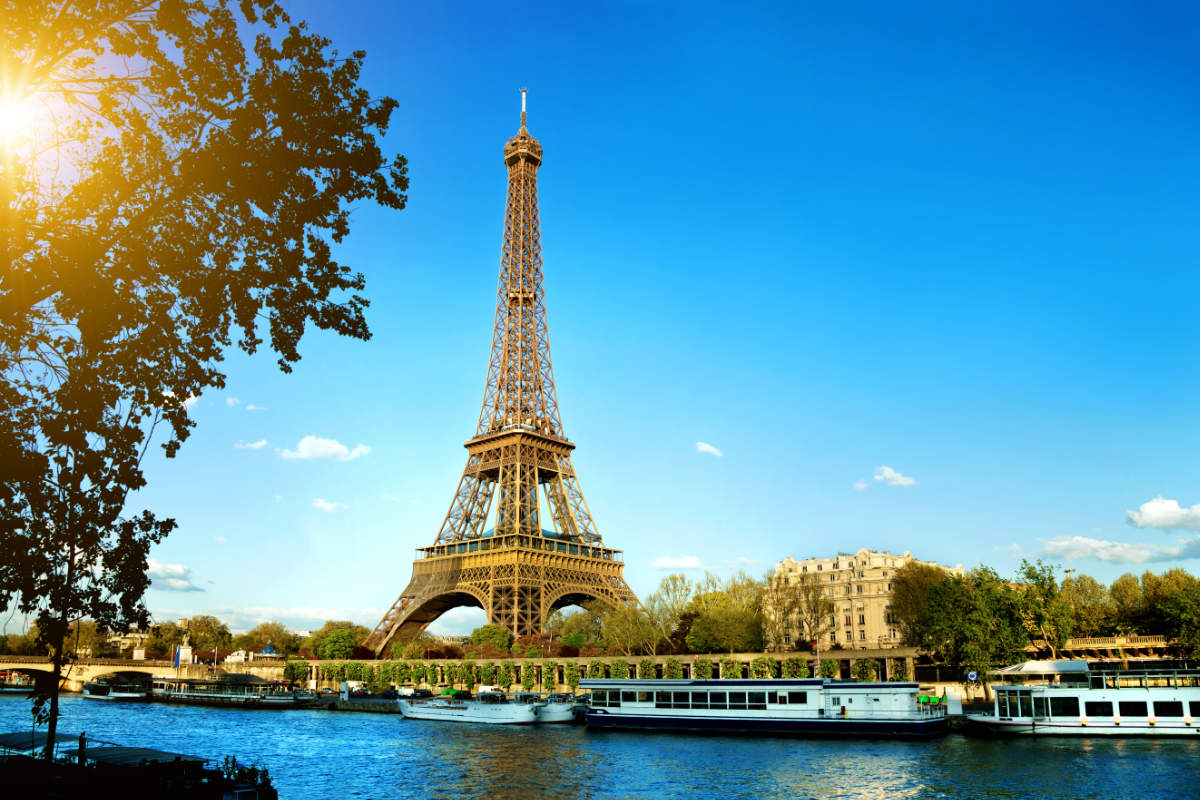 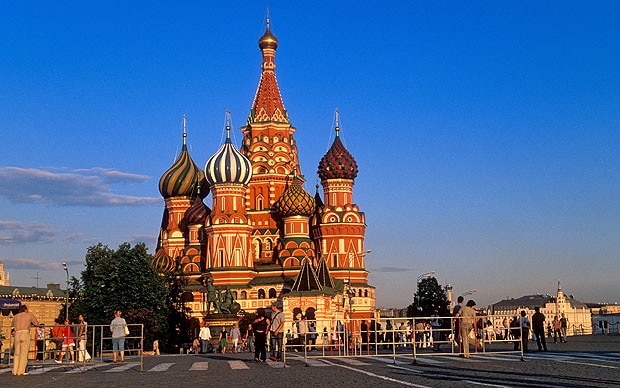 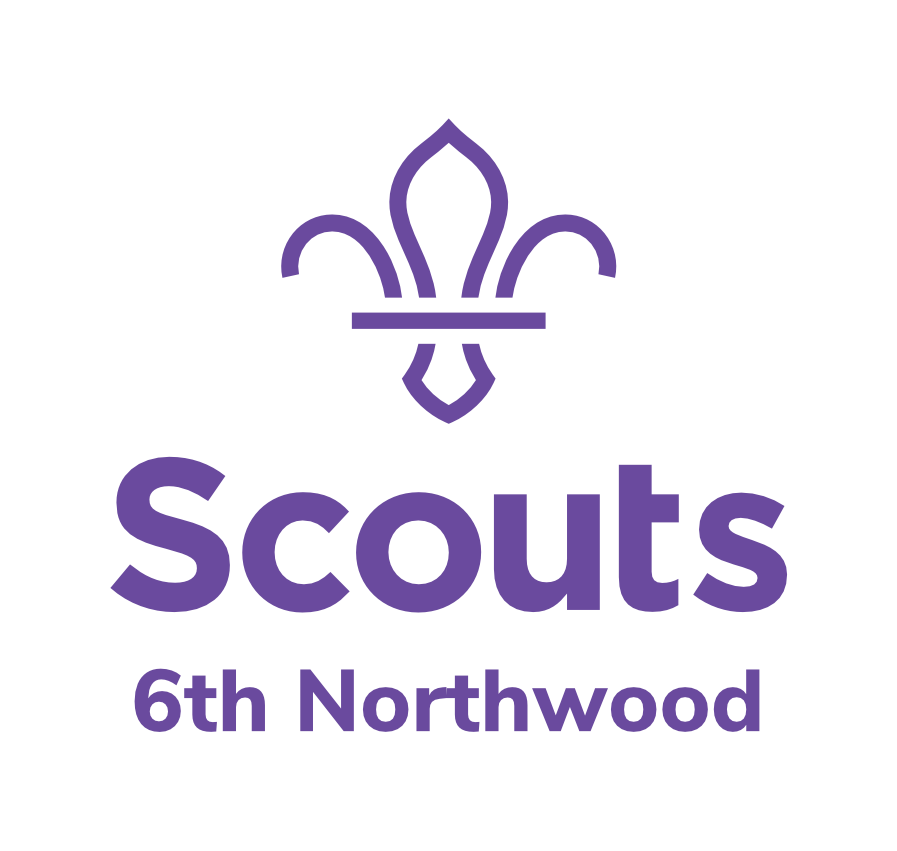 Can you name the capital cities from the picture clues?
New Zealand
New Zealand - Wellington
Afghanistan
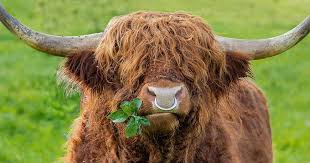 Afghanistan - Kabul
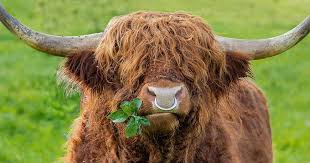 Car                                               Bull
Iraq
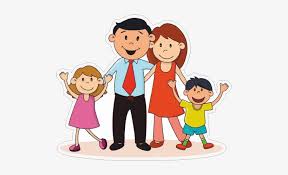 Iraq - Baghdad
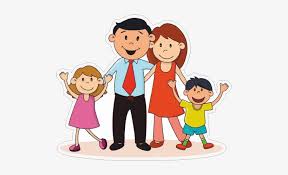 Bag                                             Dad
Hungary
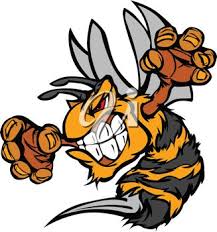 Hungary - Budapest
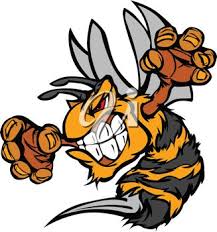 Buddah                                             Pest
Netherlands
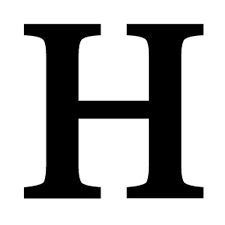 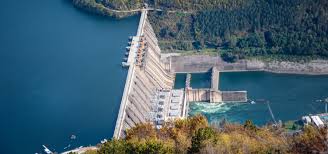 Netherlands - Amsterdam
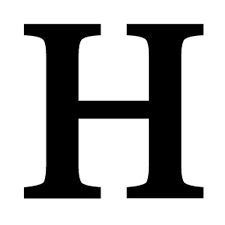 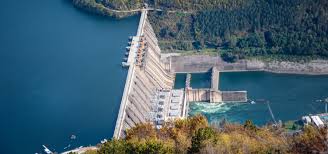 Hamster                                             Dam
Northern Ireland
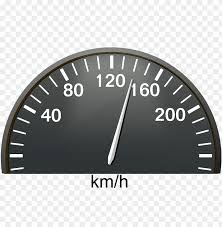 Northern Ireland - Belfast
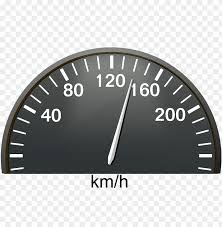 Bell                                             Fast
USA
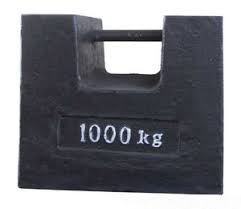 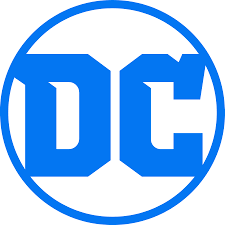 USA - Washington
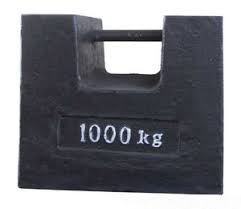 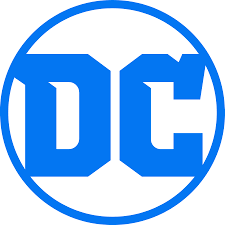 Washing                                                Ton
Sweden
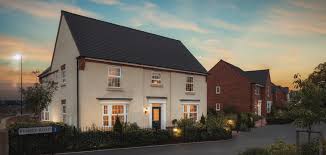 Sweden - Stockholm
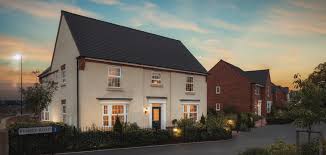 Stock                                                  Home
Malaysia
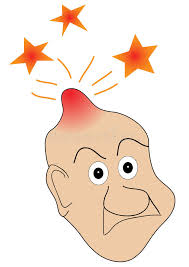 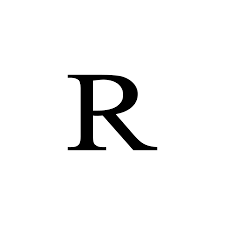 Malaysia – Kuala Lumpur
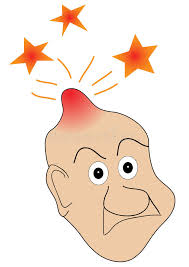 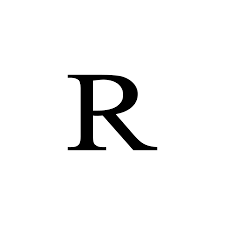 Koala                                         Lump
Nepal
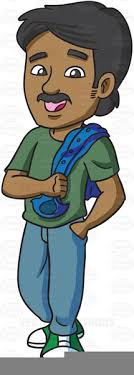 ACTION
Nepal - Kathmandu
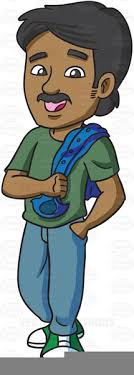 ACTION
Cat                              Man                             Do
Poland
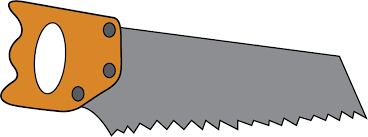 Poland - Warsaw
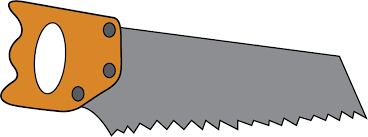 War                                                         Saw
Barbados
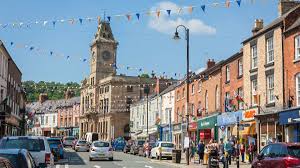 Barbados - Bridgetown
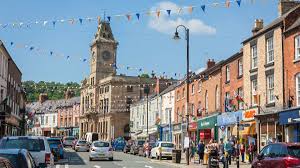 Bridge                                                 Town
Belgium
Belgium - Brussels
Japan
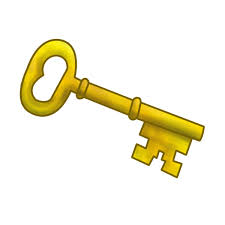 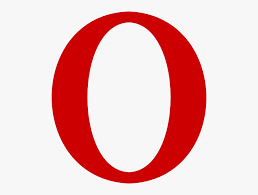 Japan - Tokyo
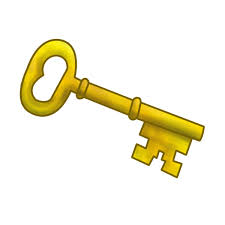 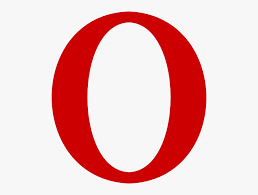 Toe                                      Key
Mauritius
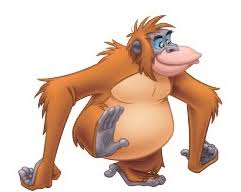 Mauritius – Port Louis
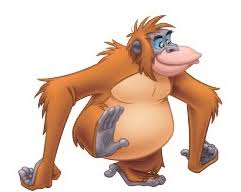 Port                                         (King) Louie
Romania
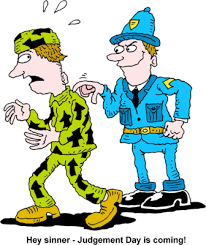 Romania - Bucharest
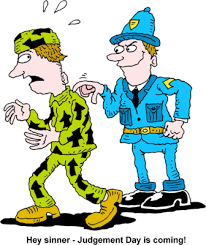 Book                                          Arrest
Libya
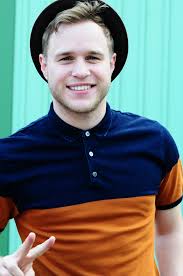 Libya - Tripoli
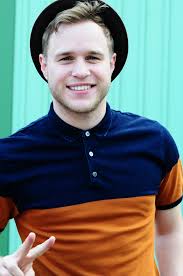 Trip                                            Olly
Grenada
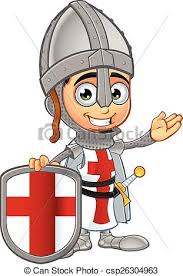 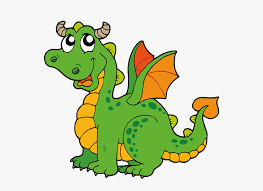 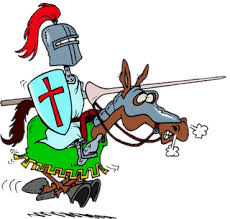 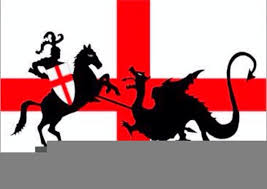 Grenada – St George’s
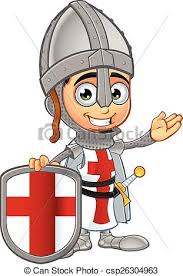 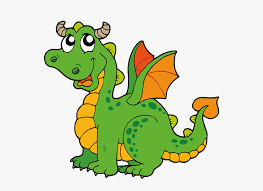 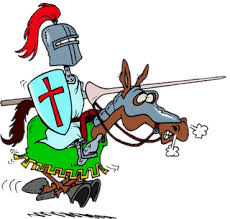 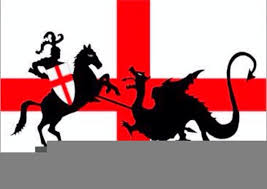 Slovakia
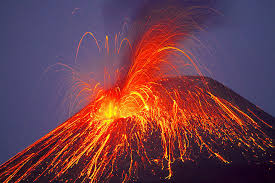 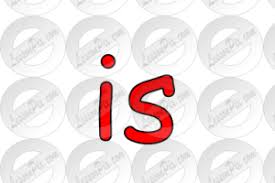 Slovakia - Bratislava
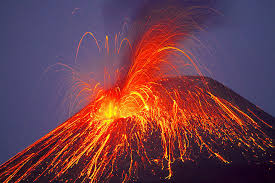 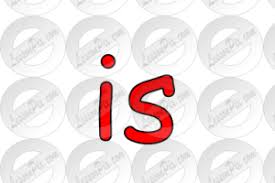 Brat                                                     Lava
Switzerland
Switzerland - Bern
Burn
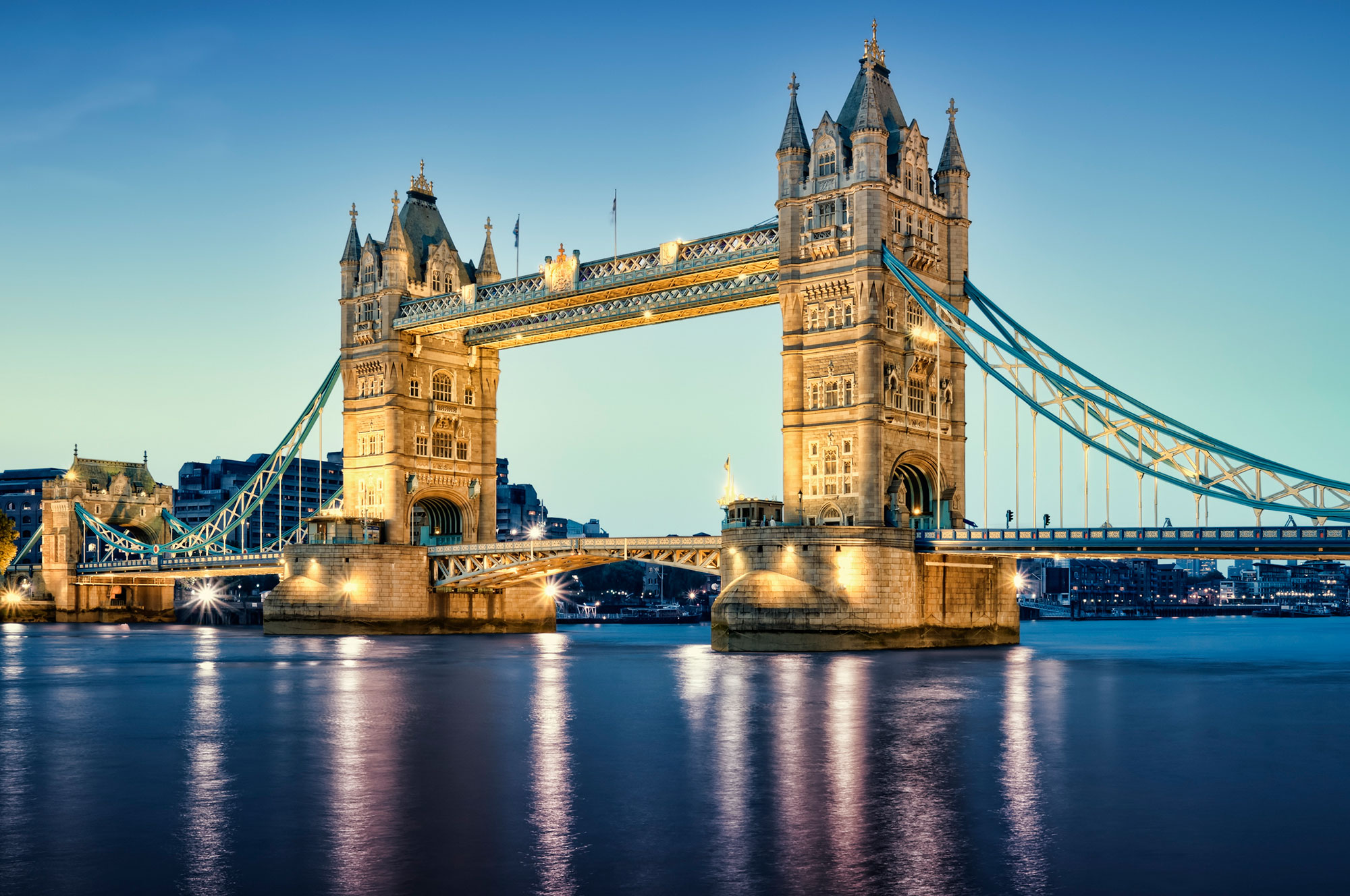 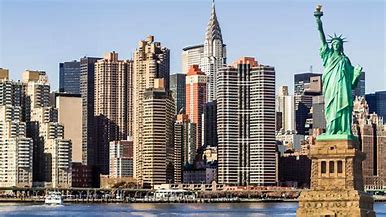 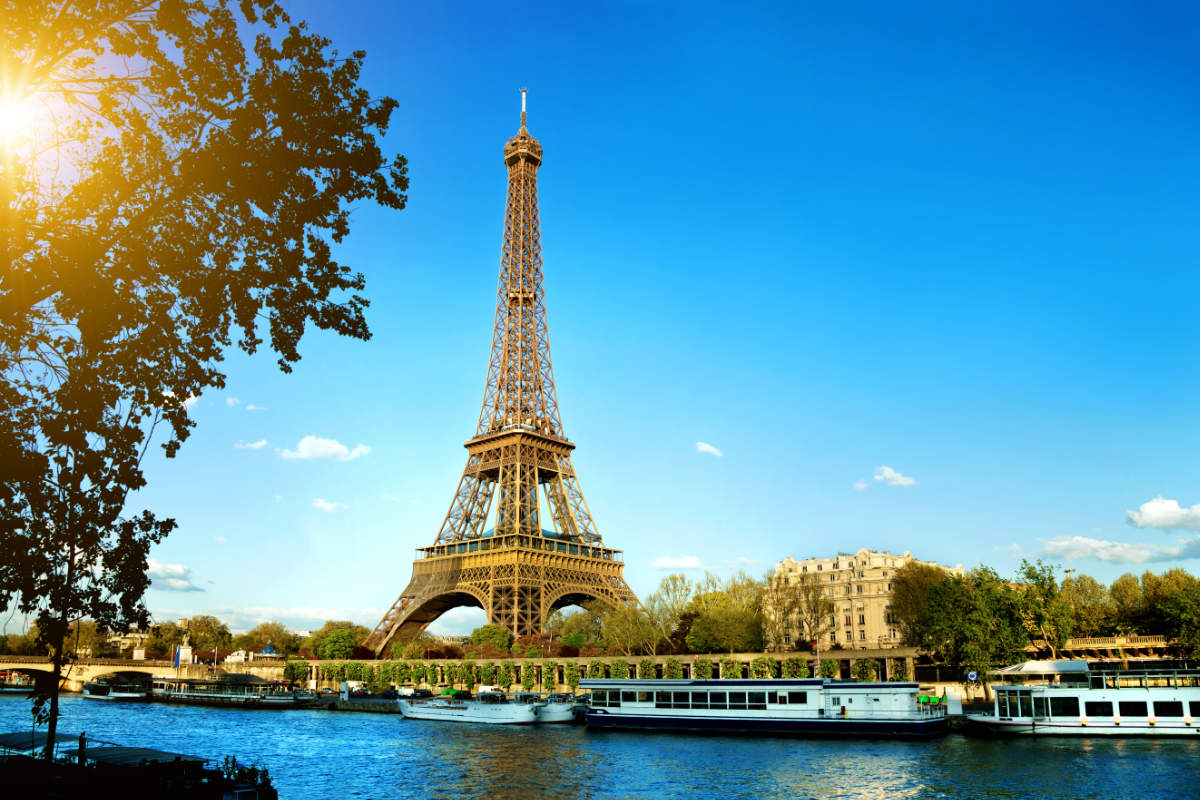 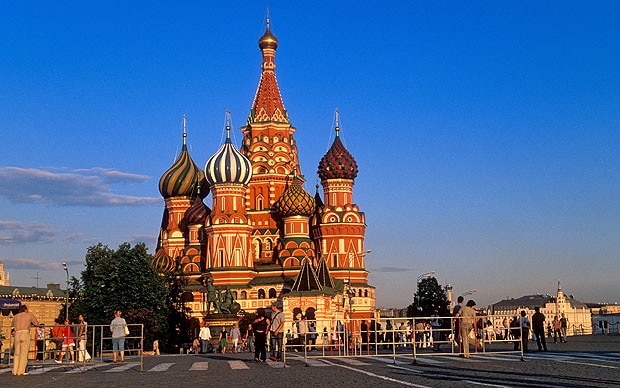 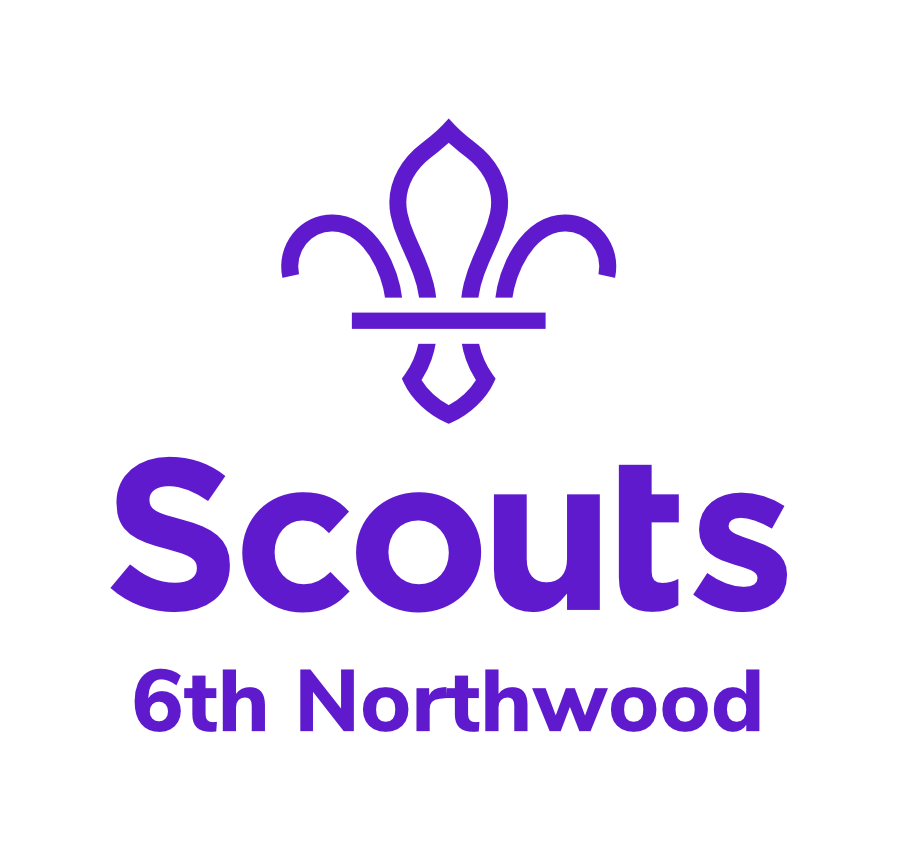 Capital Cities